ТЕМА ПРОЕКТА:
«Театр-игра,забава,школа!»
Тип проекта: творческий.                                     Вид проекта: долгосрочный.Участники: воспитатель;дети группы общеразвивающей направленности с 3 до 4  лет;педагоги-специалисты; родители.Образовательная область: речевое  развитие, познавательное развитие, художественно-эстетическое развитие, физическое развитие.
АВТОРЫ ПРОЕКТА:
Коваленко Н.И.
Воспитатель группы №11
Родина М.В.
Воспитатель группы№11
Срок проведения:
2018-2019 уч.год
Актуальность
Наблюдение за детьми в самостоятельной игровой и в непосредственной организованной деятельности показало низкий уровень речевого развития, коммуникативных навыков, умения взаимодействовать друг с другом, а также неумение передать свои эмоции и понять эмоциональное состояние сверстников.
Цель:
Создание предпосылок для творческого и речевого развития личности ребенка средствами театрализованной деятельности.
Задачи:
* формировать умение правильно пользоваться темпом, громкостью (интонацией) речи, отчетливо произносить звуки, слова, фразы;
  * развивать умение имитировать характерные действия персонажей, передавать эмоциональное состояние (мимикой, позой, жестом, движением);
  * развивать диалогическую речь (вызвать у детей желание использовать слова и выражения из сказки);
  * развивать способность удерживать в памяти и воспроизводить последовательность событий в знакомых произведениях;
  * вызвать желание выступать перед сверстниками;
Этапы проекта:
1.Организационно-подготовительный.
   Срок выполнения: сентябрь 2018года.
   2.Основной .
   Срок выполнения :октябрь-апрель            2018-2019 года.
   3. Заключительный.
   Срок  выполнения : май 2019года.
Организационно-подготовительный.
Изучение литературы по теме;
Выявление представлений детей о театре,
Подбор упражнений и игр для развития дыхания, голоса, подвижности органов артикуляционного аппарата, мимической мускулатуры, создание картотеки речевых, пальчиковых игр;
Подготовка оборудования для реализации данного проекта (различные виды настольного театра, декорации).
Основной .
Проведение образовательной деятельности с детьми по проекту педагогами и родителями, согласно плану (в течение дня и во время проведения режимных моментов);
Консультации для родителей «Театрализованные игры, как средство речевого развития детей», оформление папок-ширм по теме проекта;
Привлечение родителей к чтению и разыгрыванию по ролям детских сказок и потешек.
Театрализованная игра:
Стимулирует активную речь за счет расширения словарного запаса.
Ребенок усваивает богатство родного языка, его выразительные средства(динамику, темп, интонацию и др.).
Совершенствует артикуляционный аппарат.
Формирует диалогическую, эмоционально насыщенную, выразительную речь.
ВИДЫ ТЕАТРА:
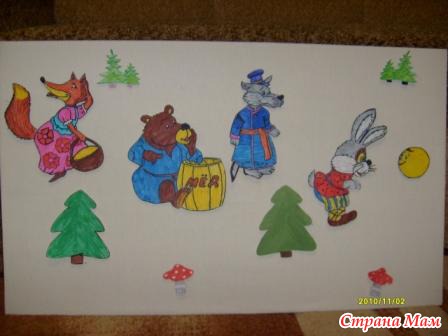 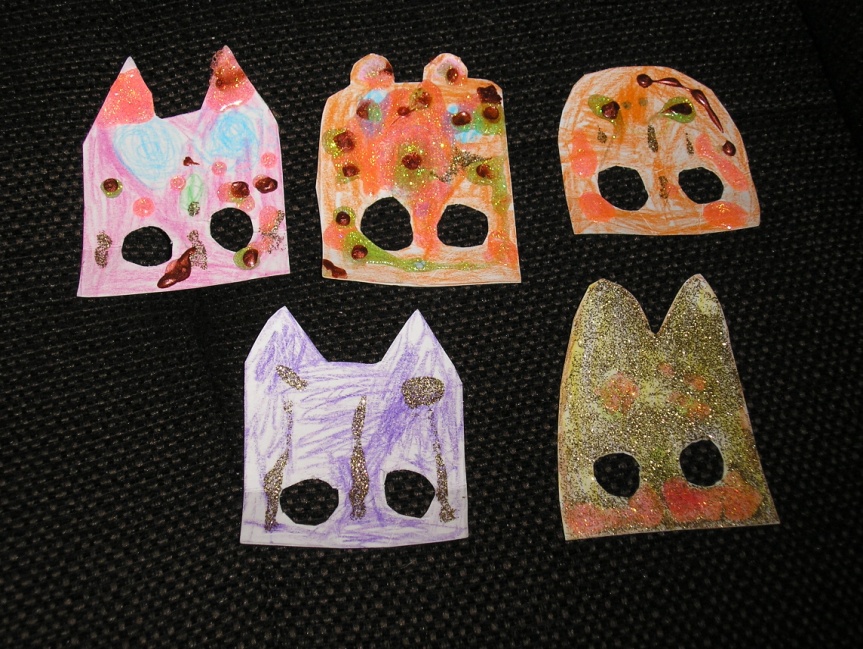 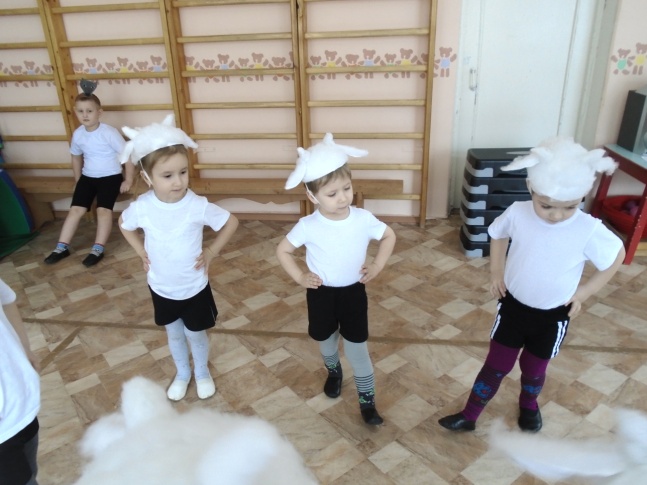 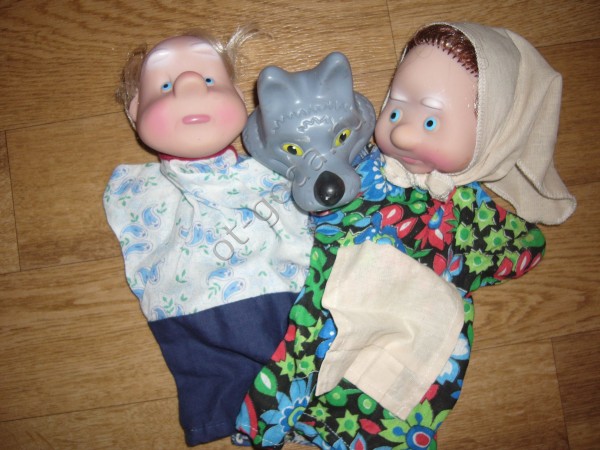 Пальчиковый    театр
*Способствует развитию речи, внимания, памяти;
*формирует пространственные представления;
*развивает ловкость, точность, выразительность, координацию движений;
* повышает работоспособность, тонус коры головного мозга.
Театр картинок и каврограф
Развивают творческие способности;
Содействуют эстетическому воспитанию;
Развивают ловкость, умение управлять своими движениями, концентрировать внимание на одном виде деятельности.
Действуя с различными картинками, у ребенка развивается мелкая моторика рук, что способствует более успешному и эффективному развитию речи.
Вязаный театр
Развивает моторно-двигательную, зрительную, слуховую координацию;
Формирует творческие способности, артистизм;
Обогащает пассивный и активный словарь
Конусный, настольный театр
Помогает учить детей координировать движения рук и глаз;
Сопровождать движения пальцев речью;
Побуждает выражать свои эмоции посредством мимики и речи.
Театр-топотушки
Помогает расширять словарный запас, подключая слуховое и тактильное восприятие;
Знакомит с народным творчеством;
Обучает навыкам общения, игры, счета.
Театр кукол Би-ба-бо
Посредством куклы, одетой на руку, дети говорят о своих переживаниях, тревогах и радостях, поскольку полностью отождествляют себя( свою руку) с куклой.
При игре в кукольный театр, используя куклы Би-ба-бо, невозможно играть молча!
Поэтому именно эти куклы часто используют в своей работе логопеды, психологи и педагоги!
Игра-драматизацияСамый «разговорный»вид театрализованнойдеятельности.
Целостное воздействие на личность ребенка: его раскрепощение, самостоятельное творчество, развитие ведущих психических процессов;
Способствует самопознанию и самовыражению личности;
Создает условия для социализации, усиливая адаптационные способности, корректирует коммуникативные качества, помогает осознанию чувства удовлетворения, радости, успешности.
Ни один другой вид театрализованной деятельности  так не способствует развитию артистизма, выразительности движений и речи, как игра-драматизация
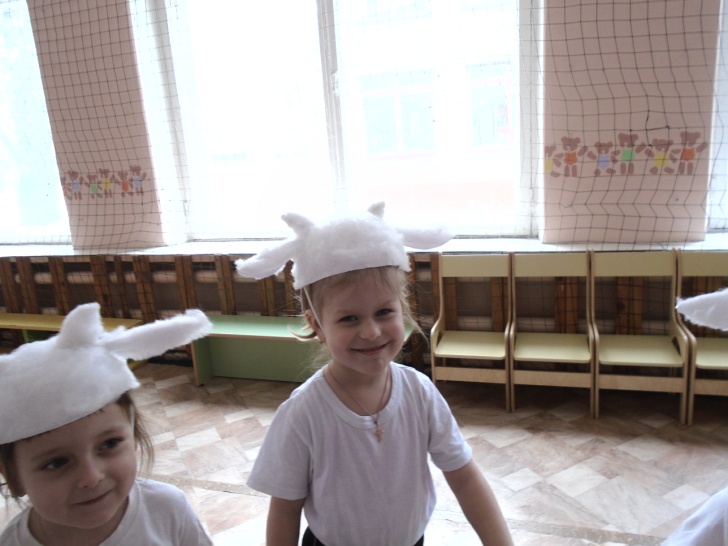 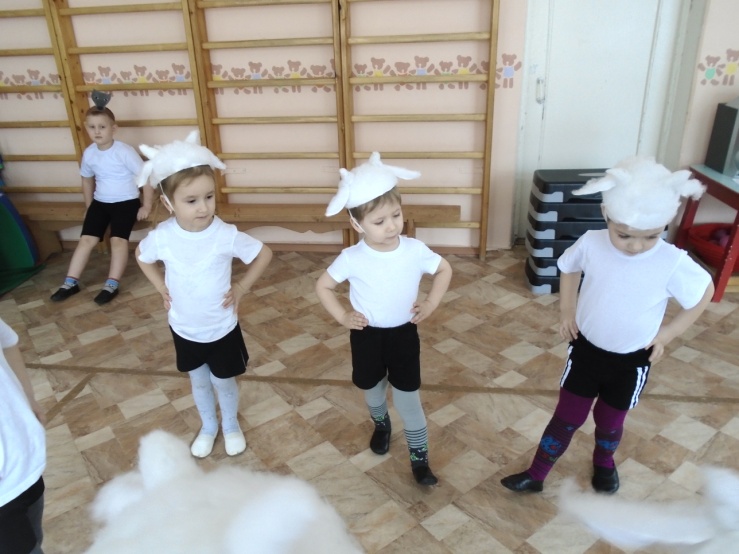 Ожидаемые результаты:
-совершенствуется речь;
  -расширяется и активизируется словарный запас детей; 
  -вырабатывается правильный темп речи, интонационная выразительность;
  - развивается диалогическая и монологическая форма речи;
  -улучшается грамматический строй речи.
Заключительный этап.
Постановка детьми сказки «Маша и медведь», «Под грибом» с помощью настольного театра или кукол Би-Ба-Бо.
Театрализованная деятельность-это…
…не просто игра!
   Это прекрасное средство для интенсивного развития речи детей, обогащения словаря, развития мышления, воображения, творческих способностей.
Спасибо за внимание.